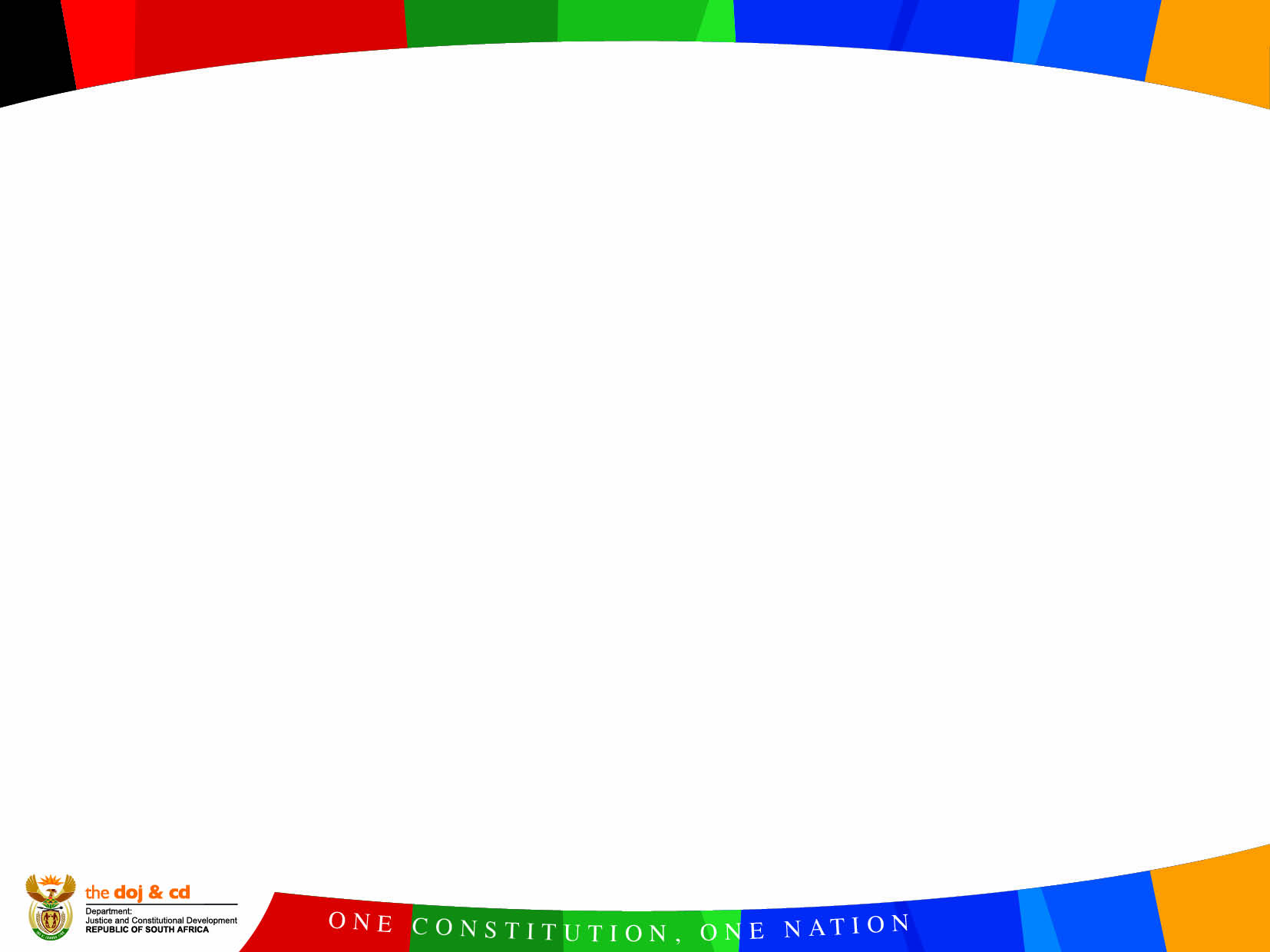 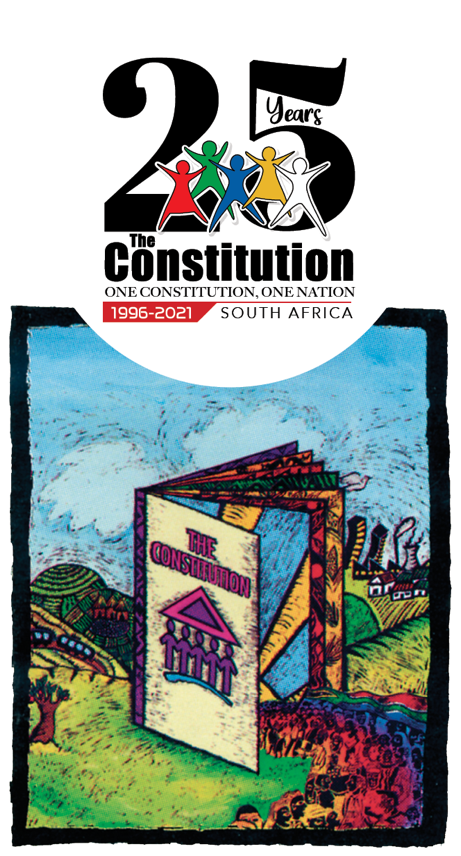 DEPARTMENT OF JUSTICE AND CONSTITUTIONAL DEVELOPMENT
2022/23 ANNUAL PERFORMANCE PLAN PRESENTATION TO THE 
PORTFOLIO COMMITTEE ON JUSTICE AND CORRECTIONAL SERVICES
DATE:  6 MAY 2022
CONTENTS
INTRODUCTION

PART A: MANDATE
Constitutional mandate
Legislative mandate
Institutional Policies and Strategies
Mission, Vision and Values
Impact Statement and Outcomes

PART B: STRATEGIC FOCUS

PART C: MEASURING PERFORMANCE
Programme 1: Administration
Programme 2: Court Services
Programme 3: State Legal Services
Programme 5: Auxiliary Services
BUDGET
CONCLUSION
1.	INTRODUCTION
The plan was developed in line with the revised Framework for Strategic Plan and Annual Performance Plan (RFSP&APP).

First and second drafts 2022/23 Annual Performance Plan (APP) were submitted to Department of Planning Monitoring and Evaluation (DPME) and National Treasury (NT) as required by the RFSP&APP.

The plan is aligned with the Framework for Managing Programme Performance Information (FMPPI), RFSP, Medium Term Strategic Framework (MTSF), National Annual Strategic Plan (NASP) and Minister’s Performance  Agreement.

The 2022/23 APP has 10 Outcomes and 77 outputs indicators.
 
The plan included output indicators for 5 programs: 	
Programme 1: Administration
Programme 2: Court Services
Programme 3: State Legal Services 
Programme 4: National Prosecuting Authority 
Programme 5: Auxiliary Services
1.	INTRODUCTION
        
        RANSOMWARE ATTACK
Background:
The Department encountered a Ransomware Attack on 05 September 2021.

Impact:
This attack had rendered the Department’s IT systems inoperable, thus impacting on service delivery, it’s annual performance plans and day to day operations.
The Department’s progress on it’s modernisation program was also impacted during this period. 

Restoration:
The Department, working together with relevant state agencies and industry experts, had managed to restore services within a reasonable amount of time (by end October 2021), given the complexity of the challenges at hand. 

Data Loss:
At present, there is no evidence of any data loss or use of the Departments data in the public domain, as a result of the Ransomware Attack.
1.	INTRODUCTION
        
        RANSOMWARE ATTACK
Prevention:
The Department held an ICT Retreat in December 2021, which not only reflected on how the ransomware attack occurred, but also chartered a way-forward on how to best protect itself from such attacks in future.   
In this regard, the Department strives to protect its digital assets through continuous threat detection and prevention, utilising it’s existing IT security toolsets.
This includes the implementation of new IT security products (hardware and software), based on continuous IT security assessments.
2.	PART A: MANDATE
2a. CONSTITUTIONAL MANDATE
The  Constitutional mandate of the Department is derived from Chapter 8 of the Constitution – “Courts and Administration of Justice”. 
Specific provisions of the Bill of Rights in the Constitution furthermore gave rise to other pieces of legislation which forms a significant part of the legislative mandate of the Minister, namely:
	Section 9: Equality
	Section 12: Freedom and Security of the person 
	Section 14: Privacy
	Section 28: Children
	Section 32- Access to Information 
	Section 33- Just Administrative Action 
	Section 34- Access to Courts 
	Section 35- “Arrested, detained and accused persons

The legislative mandate of the Department flows from these constitutional provisions.
All are aimed at advancing and sustaining constitutionalism and the rule of law.
2b. LEGISLATIVE MANDATE
The Department derives its statutory mandate from various statutes and subordinate legislation. Most of the Acts impact on the daily functioning of the Department, but in the context of the priorities of government, the following legislative instruments are particularly relevant: 

Legislation providing for the establishment and functioning of the superior courts, magistrates’ courts and other courts, the most important of which are the following:
a.	Superior Courts Act, 2013, (Act No. 10 of 2013)
b.	Magistrates’ Courts Act, 1944 (Act No. 32 of 1944
c.	Small Claims Courts Act, 1984 (Act No. 61 of 1984)

ii.    Legislation providing for the appointment of judges and other judicial officers, their conditions of service, discipline and training:
a. Judges’ Remuneration and Conditions of Employment Act, 2001 (Act No. 	47 of 2001) 
b. Judicial Service Commission Act of 1994 (Act No. 9 of 1994)  
c. South African Judicial Education Institute (SAJEI) Act, 2008 (Act No. 14 of 	2008): 
d. Magistrates Act, 1993 (Act No. 90 of 1993)
2b. LEGISLATIVE MANDATE (Cont.)
iii. Legislation relating to the prosecution of offenders and combatting of crime: 

a.	National Prosecuting Authority Act, 1998 (Act No. 32 of 1998) 
b.	Criminal Procedure Act, 1977 (Act No. No. 51 of 1977)	
c.	Prevention of Organised Crime Act, 1998 (Act No. 121 of 1998)
d.	Special Investigation Units and Special Tribunals Act, 1996 (Act No. 74 of 1996)
e.	Witness Protection Act, 1998 (Act No. 112 of 1998):	
 f.	Implementation of the Rome Statute of the International Criminal Court Act, 2002 
       (Act No. 27 of 2002)
    Protection of Constitutional Democracy against Terrorist and Related Activities  Act,
           2004 (Act No. 33 of 2004) 
h.	Prevention and Combating of Corrupt Activities Act, 2004 (Act No. 12 of 2004)
   Criminal Law (Sexual Offences and Related Matters) Amendment Act, 	2007 (Act No.
         32 of 2007) (Sexual Offences Act)
j.	Child Justice Act, 2008 (Act No. 75 of 2008)
k.	Prevention and Combating of Trafficking in Persons Act, 2013 (Act No. 7 of   2013):
2b. LEGISLATIVE MANDATE (Cont.)
iv. Legislation providing for the establishment and functioning of bodies responsible for legal aid, law reform and court rules:
a.  Legal Aid South Africa Act, 2014 (Act No. 39 of 2014) 
South African Law Reform Commission Act, 1973 (Act No. 19 of 1973) 
Rules Board for Courts of Law Act, 1985 (Act No. 107 of 1985)
 
v. Legislation providing for the administration of estates:
a.	Insolvency Act, 1936 (Act No. 24 of 1936) 
Administration of Estates Act, 1965 (Act No. 66 of 1965) 
Trust property control Act, 1988 (Act No.57 of 1988)
 
vi. Legislation on the administration of legal services to 	government departments:
  State Attorney Amendment Act, 2014 (Act No. 13 of 2014) 
  State Attorney Act, 1957 (Act No. 56 of 1957)
  State Liability Act,1957 (Act No. 20 of 1957)
2b. LEGISLATIVE MANDATE (Cont.)
vii. Legislation relating to the promotion, protection and 	enforcement of human rights:
a. 	Promotion of Administrative Justice Act, 2000 (Act No. 3 of 2000) 
b.	Promotion of Access to Information Act, 2000 (Act No. 2 of 2000) 
Promotion of Equality and Prevention of Unfair Discrimination Act, 2000 (Act No. 52 of 2000)
Protection of Personal Information Act of 2013 (Act No. 4 of 2013)
	
viii. Legislation relating to extraditions in relation crime occurred 	beyond the border of the Republic
Extradition Act of 1962 (Act No. 627 of 1962) 


ix. Legislation governing the legal profession, sheriffs and debt 	collectors
a.	Legal Practice Act, 2014 (Act No. 28 of 2014)
b.	Sheriffs Act, 1986 (Act No. 90 of 1986)
c.	Debt Collectors Act, 1998 (Act No. 114 of 1998)
2c. INSTITUTIONAL POLICIES AND BILLS
The Department of Justice and Constitutional Development will develop and implement the below listed institutional policies over the strategic plan cycle:
 
i. List of policies:
Policy on Community Courts;
Policy on Judicial Governance and Court Administration;
Court Interpretation Foreign Language Policy;
Guidelines on the appointment of acting Judges in the Republic of South Africa;
Guidelines on the conferral of Senior Counsel status;
Policy recommendations to reform the Criminal Justice system and the Criminal Procedure Act;
Policy to reform the Civil Justice system; and
Policy on Appointment of Insolvency Practitioners.
2c. INSTITUTIONAL POLICIES AND BILLS (Cont.)
ii. Bills that the Department plans to introduce in Parliament during the MTSF period:
Commissions of Inquiry Bill;
Lower Courts Bill;
Magistrates Bill;
Insolvency Bill;
Community Advice Offices and Paralegals Bill;
Criminal Procedure Bill (comprehensive review);
The Sheriffs Bill;
The Small Claims Court Bill;
The Public Protector Act;
2c. INSTITUTIONAL POLICIES AND BILLS (Cont.)
Bills that the Department plans to introduce in Parliament during the MTSF period:
The Administration of Estates Bill;
Regulation of Trusts Bill;
Regulation of Interception and Communications Amendment Bill; and
Decriminalisation of Sex Work Bill.
2d. MISSION, VISION AND VALUES
i. Mission: 
An accessible justice system in a vibrant and evolving constitutional democracy


ii. Vision: 
Enabling access to justice, advancement of constitutionalism, respect for human rights and the rule of law. 

iii. Values

Commitment to constitutional values and a culture of human rights
Promotion of the rule of law
Good governance
Operational Excellence 
Professionalism and continuous improvement
Transparency
Collegiality
2e. IMPACT STATEMENT AND OUTCOMES
i. IMPACT STATEMENT

Improved public perception, confidence in the justice system and respect for the rule of law


ii. DEPARTMENT OUTCOMES
Modernised and digitized justice services platforms;
Improved organizational capabilities and good governance
Improved awareness of justice services and constitutionalism
Increased access to justice services 
Improved  Masters Services
Transformed Colonial/Apartheid era justice-related legislation
Transformed State legal services 
Transformed legal profession
Advanced constitutionalism, human rights and the rule of law
Crime and corruption reduced through effective prosecution
3. PART B: STRATEGIC FOCUS
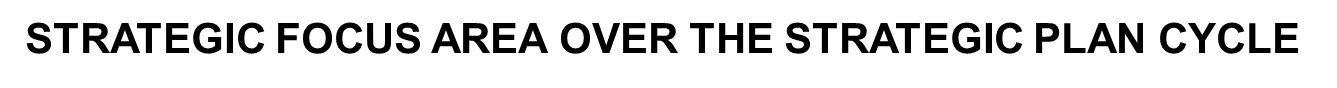 Modernising and increasing access to justice services

Commitment to build and deepen Constitutionalism, respect for Human Rights and Rule of law

Review of justice-related colonial and apartheid era legislation with the aim of aligning this legislation with the Constitution of the Republic of South Africa, 1996 (Constitution). 

Implementation of the National Action Plan to combat Racism, Racial Discrimination, Xenophobia and Related Intolerance in order to advance constitutionalism, human rights and the rule of law

Addressing the scourge of Gender-Based Violence and Femicide (GBVF) and against women and children

Transformation of state legal services to improve effectiveness and efficiency through the implementation of the State Attorney Amendment Act, 2014 (Act No. 13 of 2014).
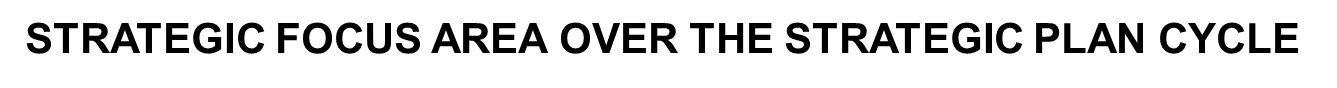 Transformation of the legal profession.

Provision of  facilities (offices/courts/service points) that are accessible  to persons with disabilities as required by building regulations 

Implementation of an integrated education campaign that will profile justice services through the use of variety of multi-media communication to improve citizens’ experience of justice services

Improvement of  audit outcomes in respect of the vote account and pre-determined objectives. 

Improving the departmental performance

Strengthening the fight against fraud and corruption, by  ensuring that the Specialised Commercial Crime Courts (SCCCs) are being extended to every province in the country which does not yet have a SCCC.

Transformation of the Masters services to allow effective and optimal operation
4. PART C: MEASURING PERFORMANCE
PROGRAMME 1: ADMINISTRATION
PROGRAMME 1: ADMINISTRATION
Programme 1 contributes to the  Outcomes 1, 2 and 3  as follows:
Outcome 1: Modernising and increasing access to justice services

Modernising justice services to increase access to justice services is still a key  priority during this strategic plan cycle for the  improvement of the quality and speed-up the provision of our services 
During 2021/22 financial year, the Department developed and piloted Phase 1 of the solutions that will provide the following online services, namely, Maintenance, Trust, Expungement, Deceased estate, and NRSO. Phase 1 of the above-listed online services  will enable clients to do online registration and application submission. During the same period , Protection Order online services was developed and tested, however, the piloting   did not take place as planned due to rules and regulations that must be amended before   piloting and implementation can take place.
In 2022/23 financial year, the Department will progress to Phase 2 of the above mentioned services to include transacting capabilities. Additionally, the Department will commence with Phase 1 of the State Attorneys online services. 
The Department will also be rolling-out the Courts Audio-Visual Solution (CAVS) in 85 courtrooms this financial year.
 The details of the output indicators and targets for this outcome are in the slides below:
PROGRAMME 1: ADMINISTRATION
2022/23 APP OUTCOME, ACCOMPANYING OUTPUT INDICATORS AND TARGETS  -
PROGRAMME 1: ADMINISTRATION
2022/23 APP OUTCOME, ACCOMPANYING OUTPUT INDICATORS AND TARGETS
3a.  PROGRAMME 1: ADMINISTRATION
Outcome 2: Improved organisational capability and good governance

In improving organisational capacity, good governance  and audit outcomes in the 2022/23 financial year, the focus will be on reducing irregular expenditure by 65%, fruitless and wasteful expenditure by 85%, processing 98% of all undisputed and valid invoices within 30 days from date of receipt.
To address the scourge of fraud and corruption which continued to pose risks within the Public Service, undermine the rule of law and impedes government’s efforts to achieve its socio-economic development and service-delivery objectives, the Department investigated and finalised 75% of all incidents of fraud and corruption in 2021/22 financial year. For 2022/23 financial year the plan is to investigate and finalise 85% of the reported corruption cases. 
During the same period, the Department will empower women, youth and people with disabilities by prioritizing when filling vacant posts  The plan included indicators that  will  focus on maintaining 2%  appointment of people with disabilities and improving the appointment of women at SMS level from 48.7% to 50% and youth from 20% to 22%.
The details of the output indicators and targets for this outcome are in the slides below:
PROGRAMME 1: ADMINISTRATION
2022/23 APP OUTCOME, ACCOMPANYING OUTPUT INDICATORS AND TARGETS
PROGRAMME 1: ADMINISTRATION
2022/23 APP OUTCOME, ACCOMPANYING OUTPUT INDICATORS AND TARGETS
PROGRAMME 1: ADMINISTRATION
Outcome 3: Improved awareness of justice services and constitutionalism
All awareness  and campaigns on justice services, Constitution indicators are  consolidated in this outcome  and will be monitored as a collaboration between business Units with and PEC
The Department focus for 2022/23 financial year will be to conduct 250 public education and communication activities to enhance awareness of the justice services and constitutionalism.
The Department will conduct 6 sustained and visible anti-xenophobia campaigns and 4 trafficking in persons campaigns.
In addition, the Department plan to implement 12 LGBTQI+ NIS activities in collaboration with other departments and role-players. 
The Department will hold a National Conference and organise 150 events to celebrate the 25th Anniversary of the Constitution. This indicators is in line with the Cabinet approved programme to commemorate the 25th anniversary of the Constitution which its implementation commenced in the 2021/22 financial year. 
The details of the output indicators and targets for this outcome are in the slides below.
PROGRAMME 1: ADMINISTRATION
2022/23 APP OUTCOME, ACCOMPANYING OUTPUT INDICATORS AND TARGETS
PROGRAMME 1: ADMINISTRATION
2022/23 APP OUTCOME, ACCOMPANYING OUTPUT INDICATORS AND TARGETS
PROGRAMME 1: ADMINISTRATION
2022/23 APP OUTCOME, ACCOMPANYING OUTPUT INDICATORS AND TARGETS
PROGRAMME 2: COURT  SERVICES
PROGRAMME 2: COURT  SERVICES
Programme 2 contributes to outcome 4 and 10 as follows: 
Outcome 4: Increased access to justice services
The Department will continue to implement interventions that will address the scourge of Gender-Based Violence and Femicide (GBVF) and against women and children.
For 2022/23 financial year, the Department plans to develop Phase 5 of Femicide Watch, establish 80  sexual offences courts at designated  courts, finalise  90% of child justice preliminary inquiries and issue issuing 55% of NRSO Clearance Certificates of applications received in the financial year and finalise 3000 NRSO applications on backlog. 
With regards to protection of children, the APP included indicators on the finalisation of litigation matters, non litigation matters, maintenance matters and maintenance investigations. 
For 2022/23 the Department will ensure that 80% of litigation and non-litigation family advocate matters are finalised, 75% of maintenance matters are finalised within 90 days from the date of proper service of process and that 30% maintenance investigations are finalised within 90 days of receipt of instruction by the Maintenance Officer or Referral by the Clerk of the Maintenance Court.
PROGRAMME 2: COURT SERVICES
Outcome 4: Increased access to justice services
Regarding physical access, the 2022/23 APP included the indicator that will ensure that 27 of our courts are compliant with the strategy on universal access for persons with disabilities.
The social compact between the three Branches of State is intended to foster and strengthen the constitutional relationship between the respective arms of state and provide a platform for a constructive interface where matters of mutual interest can be ventilated.
The Social Compact discussion document was developed and submitted to the Minister in the 2021/22 financial year. The plan targets to finalise the discussion document and submit it to Cabinet in the 2022/2023 financial year.
The details of the output indicators and targets for this outcome are in the slides below
PROGRAMME 2: COURT SERVICES
2022/23 APP OUTCOME, ACCOMPANYING OUTPUT INDICATORS AND TARGETS
PROGRAMME 2: COURT SERVICES
2022/23 APP OUTCOME, ACCOMPANYING OUTPUT INDICATORS AND TARGETS
PROGRAMME 2: COURT SERVICES
2022/23 APP OUTCOME, ACCOMPANYING OUTPUT INDICATORS AND TARGETS
PROGRAMME 2: COURT SERVICES
2022/23 APP OUTCOME, ACCOMPANYING OUTPUT INDICATORS AND TARGETS
PROGRAMME 2: COURT SERVICES
Outcome 10: Crime and corruption reduced through effective prosecution
The fight against fraud and corruption will continue to be on the departmental radar over the medium-term period.

The Department has established 6 specialized commercial crime courts in the last financial year. For the new financial year, the Department  target to capacitate 2 of the specialised commercial crime courts established in 2021/22 financial year.  

The details of the output indicators and targets for this outcome are in the slides below
PROGRAMME 2: COURT SERVICES
2022/23 APP OUTCOME, ACCOMPANYING OUTPUT INDICATORS AND TARGETS
PROGRAMME 3: STATE LEGAL SERVICES
Outcome 5: Improved Masters services 
For the new financial year, the Department plans to have 85% of liquidation and distribution accounts in bankruptcy matters examined within 15 days and 85% of letters of appointment in curatorship estates issued  within 15 days. 
In addition, the Department will ensure that 80% of beneficiaries of Guardian Funds receive their payments within 40 days from receipt of all required documents and 80% certificates of  appointment issued in all bankruptcy matters within 10 days from receipt of all required documents.
The Department also plans to examine 75% of Liquidation and distribution accounts in large estates (>250 000) within 21 days from receipt of all required documents,  issue 70% of letters of appointment in deceased estates within 21 days from receipt of all required documents and  issue 65% of letters of authority trusts within 21 days from receipt of all required documents. 
Number of days is calculated by subtracting date of receipt of application with all required documentation from the date the matter was finalised  excluding public holidays and weekends.
The details of the output indicators and targets for this outcome are in the slides below
PROGRAMME 3: LEGAL SERVICES
2022/23 APP OUTCOME, ACCOMPANYING OUTPUT INDICATORS AND TARGETS
PROGRAMME 3: LEGAL SERVICES
2022/23 APP OUTCOME, ACCOMPANYING OUTPUT INDICATORS AND TARGETS
PROGRAMME 3: LEGAL SERVICES
2022/23 APP OUTCOME, ACCOMPANYING OUTPUT INDICATORS AND TARGETS
PROGRAMME 3: LEGAL SERVICES
Outcome 6: Colonial/apartheid era justice related legislation reviewed and replaced
There four (4) indicators for this outcomes. 
The review and replacement  of colonial and apartheid era justice related legislation is one of the Department’s priority for this strategic plan cycle 
The Department will continue with the review of justice-related colonial and apartheid era legislation with the aim of aligning them with the Constitution of the Republic of South Africa, 1996 (Constitution). 
For 2022/23 financial year, The Department output indicators target for this outcome, is to submit four (4) Bills and Regulations to the Minister for approval, review three (3) colonial/apartheid justice related legislation and submit to the Minister for onward submission to Cabinet. 
In addition, the Department plan to submit 20 Rules of Court to the Board for consideration and  approval and 10 research papers to the South African Law Reform Commission for consideration and approval during the same period.
Over the MTEF period, about 12 justice related apartheid and colonial era pieces of legislation will be considered for  repeal or replacement

The details of the output indicators and targets for this outcome are in the slides below:
PROGRAMME 3: LEGAL SERVICES
2022/23 APP OUTCOME, ACCOMPANYING OUTPUT INDICATORS AND TARGETS
PROGRAME 3: LEGAL SERVICES
Programme 3 contributes to outcome 2, 5, 6, 7, 8, 9 and 10 as follows: 
Outcome 2: Improved Organisational capability and good governance
For the 2022/23 financial year, the Department plan to finalise 80% of the expungements within three (3) months after receipt of complete application
2022/23 APP OUTCOME, ACCOMPANYING OUTPUT INDICATORS AND TARGETS
PROGRAMME 3: LEGAL SERVICES
Outcome 10: Crime and corruption reduced through effective prosecution
The Department plan to submit three (3) Bills, Regulations, Notices and Proclamations to strengthen the anti-corruption architecture of South Africa to the Minister for consideration and approval. 

For 2022/23 financial year, the Department plans to develop and submit a Plan for the implementation of the of the recommendations of the Commission on State Capture to the Minister for consideration and approval.

The details of the output indicators and targets for this outcome are in the slides below:
PROGRAMME 3: LEGAL SERVICES
2022/23 APP OUTCOME, ACCOMPANYING OUTPUT INDICATORS AND TARGETS
PROGRAMME 3: LEGAL SERVICES
Outcome 7: Transformed state legal services
The transformation of state legal services is prioritized through the implementation of the State Attorney Amendment Act, 2014 (Act No. 13 of 2014) .

The focus is on the finalisation of policies that will culminate in lowering of costs of litigation and the building of capacity as well as establishing well-run State Attorney’s offices.

At a strategic level, the Department plans to achieve 3% annual reduction in state litigation liabilities by 2024/25.

For this outcome, the Department plan to submit 5 policies  to implement the State Attorney Amendment Act, 2014 to Parliament for approval, settle 55% of litigation cases and finalise 75% of legal opinions, suggested Bills and subordinate legislation and  International Agreements within 30 days from date of receipt of the instructions in 2022/23 financial year. 

The details of the output indicators and targets for this outcome are in the slides below
PROGRAMME 3: LEGAL SERVICES
2022/23 APP OUTCOME, ACCOMPANYING OUTPUT INDICATORS AND TARGETS
PROGRAMME 3: LEGAL SERVICES
2022/23 APP OUTCOME, ACCOMPANYING OUTPUT INDICATORS AND TARGETS
PROGRAMME 3: STATE LEGAL SERVICES
Outcome 8: Transformed Legal Profession

Transformation of the legal profession is one the Department’s priority for this  strategic plan cycle. 

In order to achieve this outcome, the Department included in this plan indicators  on value of briefs allocated to PDI’s Legal Practitioners.

The plan is to Increase in percentage of value of briefs allocated to PDI legal Practitioners,  female Legal Practitioners and number of female legal practitioners briefed.

In the new financial year, the Department plan to allocate 83% and 28% value of brief to PDI Legal Practitioners and Female Legal Practitioners, respectively. The Department will continue to empower women by allocating 41% of all briefs to women.

The details of the output indicators and targets for this outcome are in the slides below
PROGRAMME 3: LEGAL SERVICES
2022/23 APP OUTCOME, ACCOMPANYING OUTPUT INDICATORS AND TARGETS
PROGRAMME 3: LEGAL SERVICES
Outcome 9: Advanced constitutionalism, human rights and the rule of law
In 2022/23 financial year, the Department plan to develop and submit a Framework for the virtual repository on disaggregated statistical data for the measurements of racism, racial discrimination, xenophobia and related intolerance to the Minister for approval. In addition, the Department plans to develop a National Framework for Participatory Democracy to be submitted to the DG for approval. 
 The plan is also to submit 2 country reports (International Covenant on Civil and Political Rights (ICCPR) and International Convention against Torture and Other Cruel or Degrading Treatment or Punishment (CAT)) to the Minister for approval for submission to Cabinet. 
Additionally, the Department  plan to process 80% of the request for extradition and mutual legal assistance matters in the new financial year and hold 4 engagements with stakeholders towards the promotion of Equality Courts with departments and role-players and submit a National Framework for Participatory Democracy to DG for approval.
The details of the output indicators and targets for this outcome are in the slides below
PROGRAMME 3: LEGAL SERVICES
2022/23 APP OUTCOME, ACCOMPANYING OUTPUT INDICATORS AND TARGETS
PROGRAMME 3: LEGAL SERVICES
2022/23 APP OUTCOME, ACCOMPANYING OUTPUT INDICATORS AND TARGETS
PROGRAMME 3: LEGAL SERVICES
2022/23 APP OUTCOME, ACCOMPANYING OUTPUT INDICATORS AND TARGETS
PROGRAMME 5: AUXILIARY SERVICES
PROGRAMME 5: AUXILIARY SERVICES
Programme 5  contributes to Outcome 1 - Modernising and increasing access to justice services

Modernising and increasing access to justice services

For the 2022/23 financial year, the Department plans to connect 1 government department and/or entity to transversal platform and exchange information electronically and  complete 1 KPI on the Integrated Justice System dashboard.

Additionally, the Department plans to deploy Person Verification Services (PVS) to 40 South African Police Service (SAPS) police stations 

In order to improve the governance and management of IJS project, the Department plans to hold 14 IJS Governance intervention sessions during the same period.   

IJS Governance intervention sessions include IJS implementation Committee meetings, IJS Board of DG’s meetings and IJS Ministerial Committee meeting.

The details of the output indicators and targets for this outcome are in the slides below:
PRGRAMME 5: AUXILLIARY SERVICES
2022 23 APP OUTCOME, ACCOMPANYING OUTPUT INDICATORS AND TARGETS
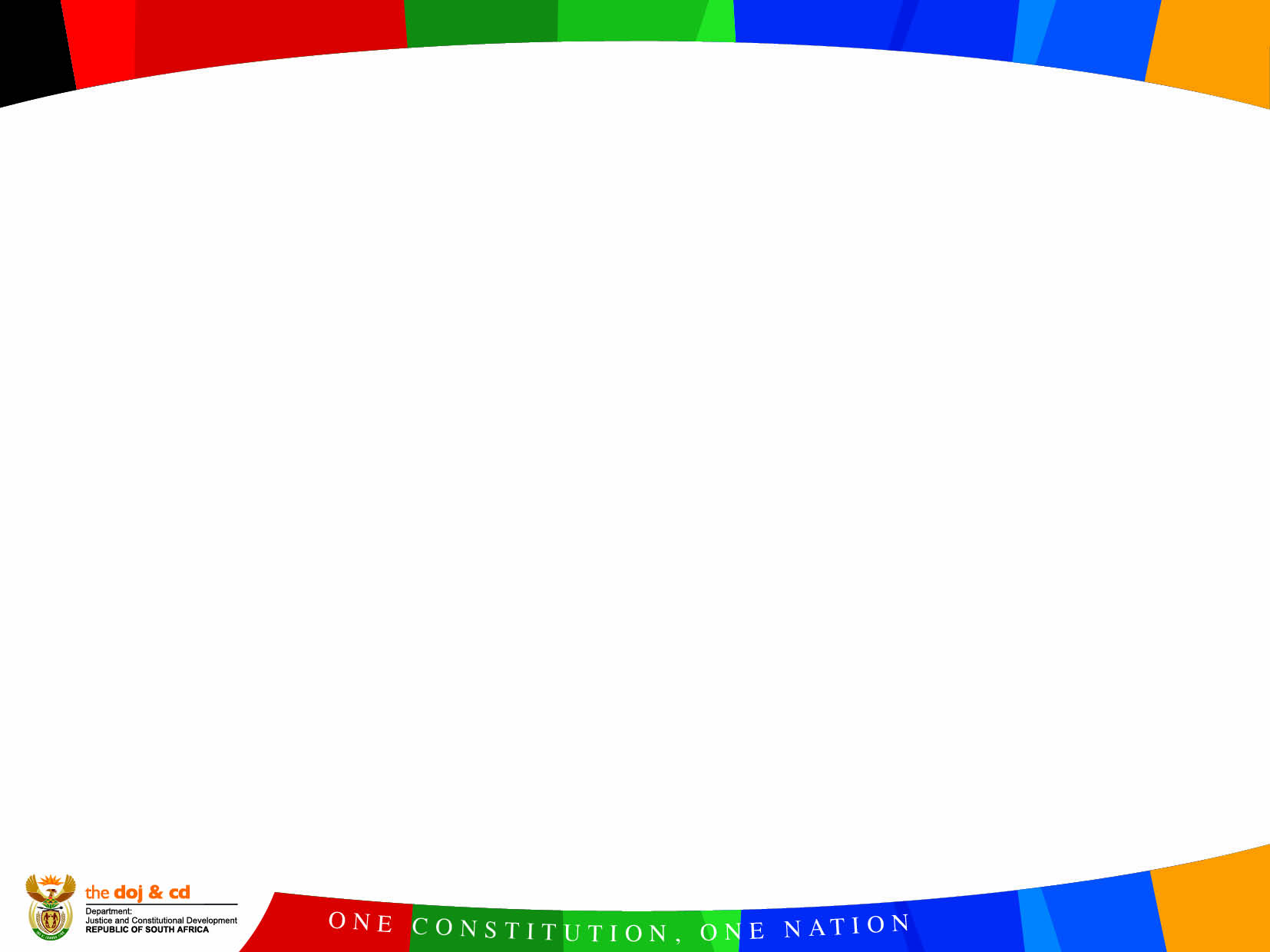 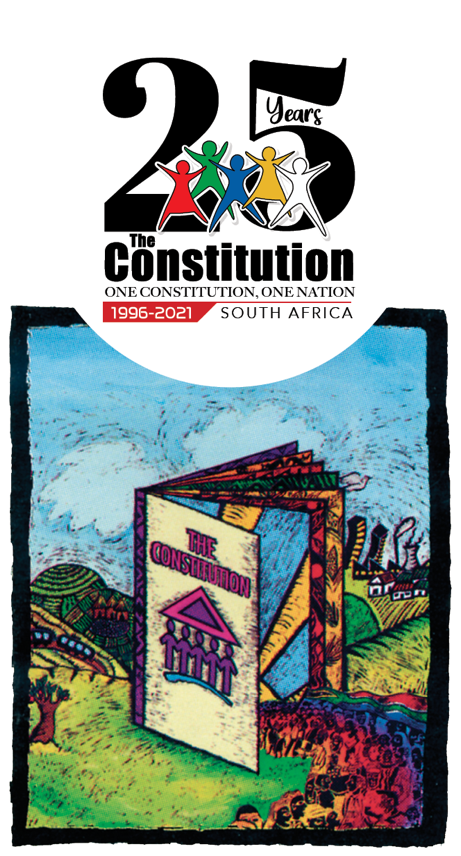 2022 Budget Allocation
Presentation outline
Overall MTEF allocations year on year growth
2022 MTEF allocations
Budget Allocations per Programme and Economic classifications
Independent Bodies (Transfer payments)
Earmarked Amounts
2022 MTEF budget allocations: 
Year on Year Growth
Current year’s Departmental budget allocation
The current year’s budget of R22,420 billion is allocated as follows:
47 percent (10,4 billion) is allocated toward the the compensation of employees ceiling; 
17 percent (R3,9 billion) is allocated towards the earmarked funds; 
14 percent R3,1 billion is allocated towards transfer payments to entities, 11 percent (R2,4 billion) is allocated towards Direct Charges (Magistrates’ salaries); and 
The remaining 11 percent (R2,6 billion) towards the Department’s discretional budget.
Overall year on year growth
The Department’s budget percentage year on year fluctuation is as a result of the following:
The 2 percent budget growth in the 2022/23 financial year is due to the additional funding for the NPA  as well as the non-pensionable salary adjustment provision
The negative decline of 1 per cent in the 2023/24 financial year is due to the non-allocation of salary adjustment as well as the impact of historical budget cuts. The effect of these cuts resulted in the Department’s budget to have a minimal growth percentage
The 4 percent budget growth in the 2024/25 financial year is mainly due to the non reduction of Department’s budget baseline in the 2021 budget process.
[Speaker Notes: The historical budget cuts information is depicted on the next slide]
Budget Allocations per Economic Classification
The budget allocation for Programmes per economic classifications
Programme 1: Of the R2,989 billion budget allocation, R651 million is allocated toward Compensation of employees, R2,304 billion towards Goods & Services, R20,4 million towards Transfers and Entities and R13 million towards Payments for capital assets
Programme 2: Of the R6,809 billion budget allocation, R4,412 billion is allocated toward Compensation of employees, R1,695 billion towards Goods & Services, R38 million towards Transfers and Entities and R669 million towards Payments for capital assets
Programme 3: Of the R1,323 billion budget allocation, R1,152 billion is allocated towards Compensation of employees, R125 million towards Goods & Services, R26,6 million towards Transfers and Entities and R16,3 million towards Payments for capital assets
Programme 4: Of the R4,910 billion budget allocation, R4,154 billion is allocated towards Compensation of employees, R678 million towards Goods & Services, R22 million towards Transfers and Entities and R86,4 million towards Payments for capital assets
Programme 5: Of the R3,990 billion budget allocation, R71,9 million is allocated towards Compensation of employees, R771 million towards Goods & Services, R3,113 billion towards Transfers and Entities and R34,9 million towards Payments for capital assets
Budget Allocations per Programme
[Speaker Notes: About R1,6 billion from the Administration programme is allocated to fund departmental office accommodation including municipal services.
Of the R3,990 billion budget under Auxiliary services, R3,113 billion is allocated to fund the entities, namely, LASA, SIU, PPSA and SAHRC, the remaining budget is allocated towards IJS/CJS programme as well as the Information Regulator]
ADMINISTRATION
 Budget Allocations per Economic Classification
COURT SERVICES
 Budget Allocations per Economic Classification
[Speaker Notes: The budget of R570 million under Buildings and other fixed structures is mainly for the court infrastructure projects including the construction of courts]
STATE LEGAL SERVICES
 Budget Allocations per Economic Classification
[Speaker Notes: This budget constitutes of the Chief litigation Officer, Masters, Constitutional Development, Legislative Development and State Law Advisors
The budget of R20,7 million under foreign payments is specifically for the annual subscription fees for the International Criminal Court, Hague Conference on Private International Law and International Institute for the Unification of Private Law]
NATIONAL PROSECUTING AUTHORITY
 Budget Allocations per Economic Classification
AUXILIARY SERVICES
 Budget Allocations per Economic Classification
DIRECT CHARGES (MAGISTRATES’ SALARIES)
 Budget Allocations per Economic Classification
Independent Bodies (Transfer payments)
Earmarked Amounts
6.    CONCLUSION
The development of the 2022/23 Annual Performance Plan takes into account:

The budget and other resource constraints, as well as operational capabilities.
Revised Framework for Strategic Plans and Annual Performance Plan 
Mandates of the Department in terms of Acts of Parliament
The medium term strategic framework (MTSF) 
Ministerial Priorities and Performance Agreement 
Strategic challenges faced by the Department
CONCLUSION (Cont.)
In the current financial year, the Department will continue to:
Modernize our services as we began on a solid ground and making progress;
Transform Masters offices’ services to be world class; 
Implement the State Attorney’s Act which is beginning to yield positive results in    reducing state legal costs;
Improve Department’s capability and capacity through human capital; and
Focus on the community as we declared “2022 the year of the Community”.
Thank you
The Department of Justice and Constitutional Development
www.justice.gov.za  Follow us on
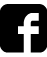 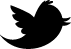